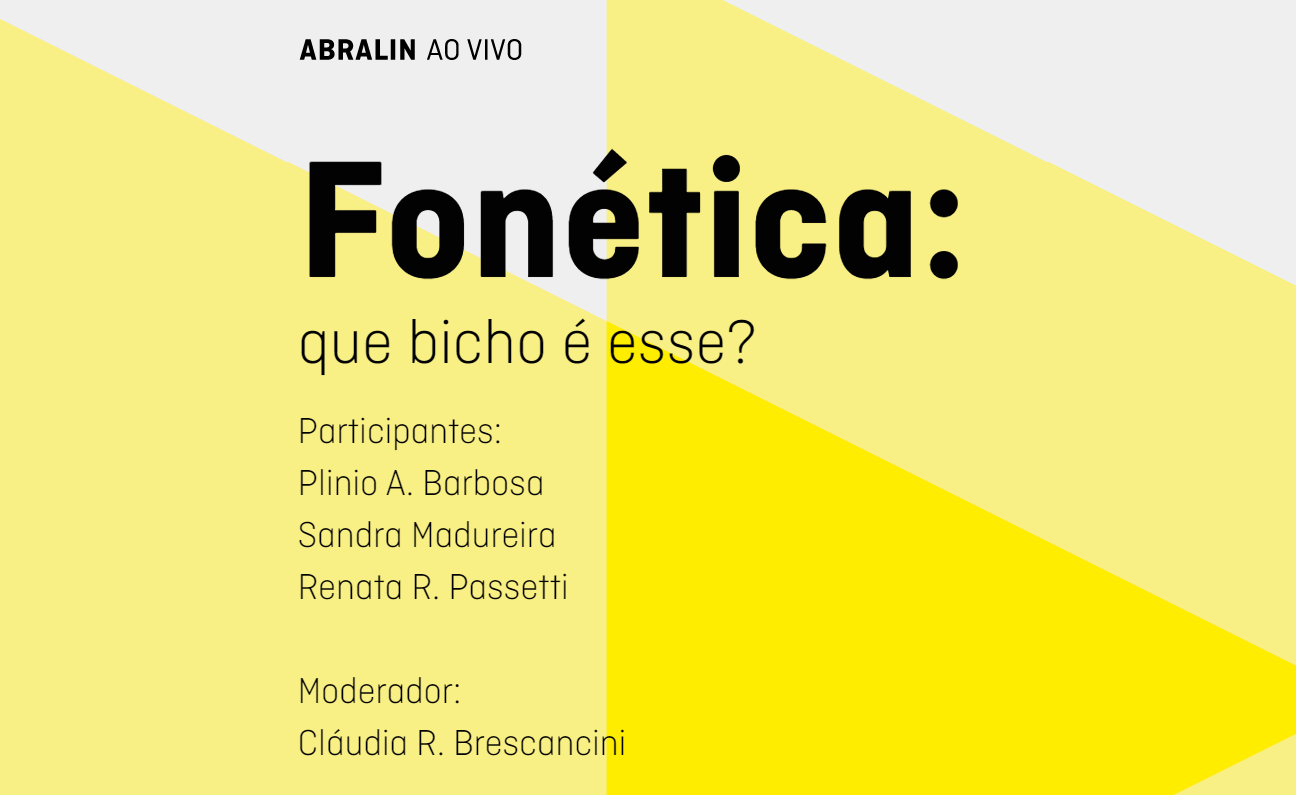 Fonética, Que bicho é esse?
É um bicho extremamente cativante, colorido de matizes!
	Instigador da busca de conhecimento de como a fala é produzida, ouvida, 	percebida  e  mediada pelo sinal acústico nas interações humanas.

                              Temática desta comunicação
	A análise fonética da expressividade da fala que decorre da variabilidade que caracteriza a fala. 
				PERCORREREMOS …
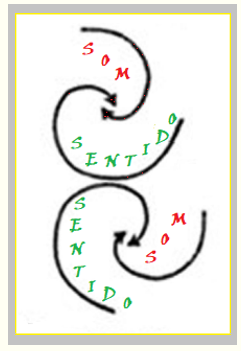 … o caminho do som ao sentido para entender  como se constrói
A Expresssividade da Fala
A expressividade da fala
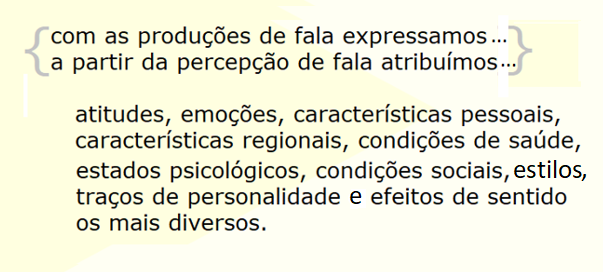 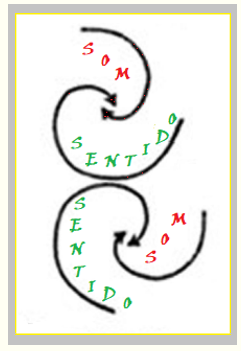 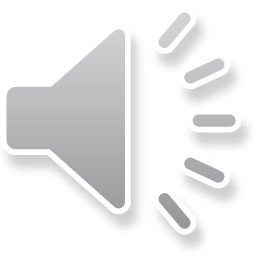 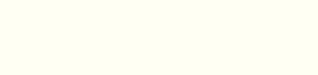 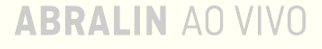 Linguístico, paralinguístico e extralinguístico:Estilo? Atitude? Emoção? Características pessoais? Características regionais?
Estilo de Fala: Leitura? Fala Espontânea? Narração? Comentário?
Locução: Voz profissional? Não profissional?
Falante: Homem? Mulher?
Faixa etária: 1 a 19 anos? 20 a 59 anos? Acima de 60 anos?
Nacionalidade: Brasileira? Estrangeira?
Região: Norte? Nordeste? Centro-Oeste? Sudeste? Sul?
Emoção: Alegria? Tristeza? Raiva? Medo? 
Valência: Positiva? Negativa?
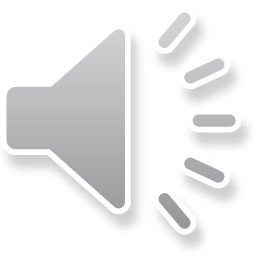 Respostas
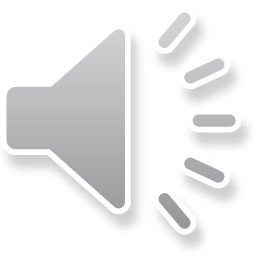 Estilo de Fala: 
Falante:
Locução:
Faixa etária:
Nacionalidade:
Região:
Emoção:
Valência:
Narração
Mulher
Voz profissional
Acima de 60 anos
Brasileira
Região Sudeste
Alegria
Positiva
Tópicos desta comunicação
Por  que a fala é expressiva?    BASES


Como investigar a expressividade da fala?  PESQUISA


 A quem interessa? APLICAÇÕES
BASES
Vínculo entre Som e Sentido
Códigos do Simbolismo Sonoro 
Propriedades da Materialidade Acústica
Metáforas Sonoras
A Expressividade da Fala: os Vínculos Motivados entreSom e Sentido
O simbolismo sonoro e a natureza do signo linguístico
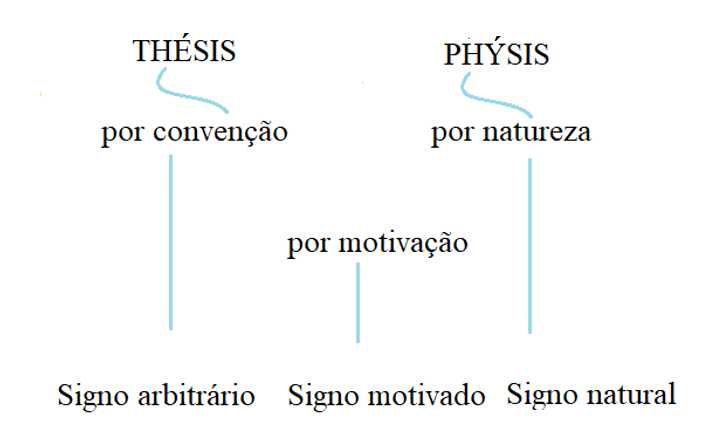 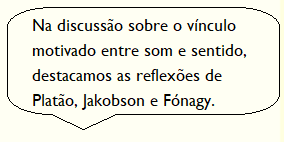 Os Códigos do Simbolismo Sonoro
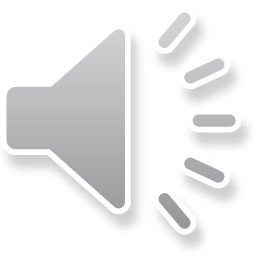 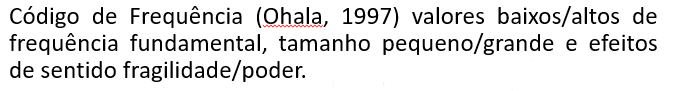 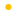 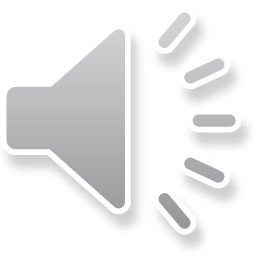 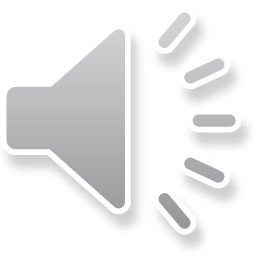 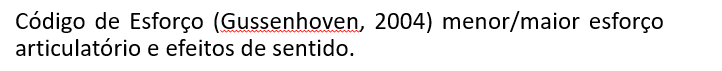 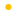 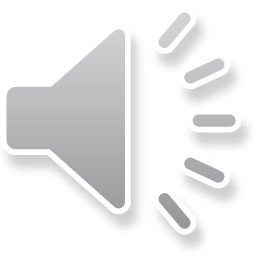 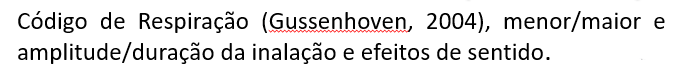 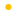 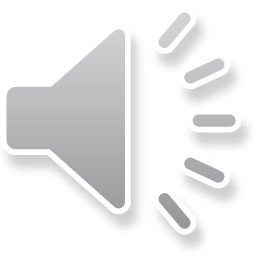 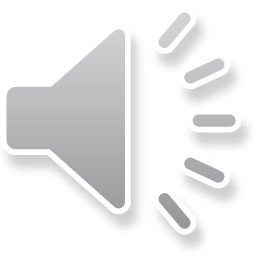 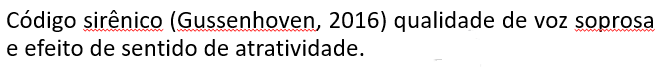 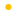 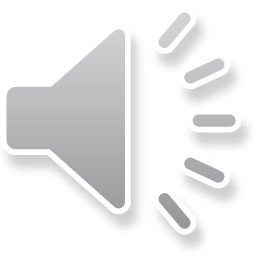 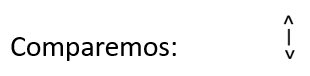 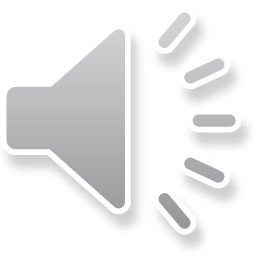 As Metáforas Sonoras
Gestos articulatórios expressivos que emergem de sinestesias entre os cinco sentidos do homem. (FÓNAGY,2001)
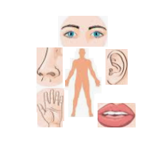 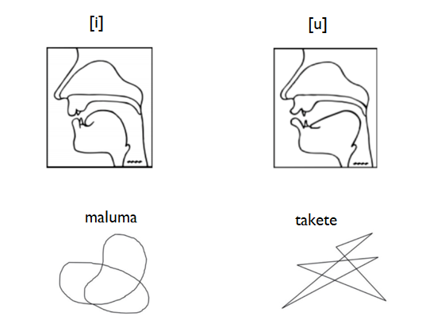 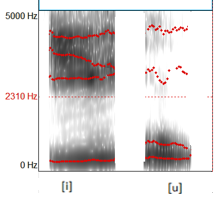 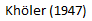 A Materialidade Fônica: os elementos segmentais e prosódicos (vocais e visuais)
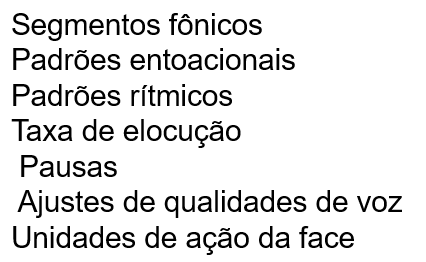 As propriedades da materialidade fônica:  fontes de som e as consequências acústicas e expressivas em usos poéticos do  simbolismo sonoro
Fontes de voz 
vibração das pregas vocais -> ressonância melodiosa - > harmonicidade
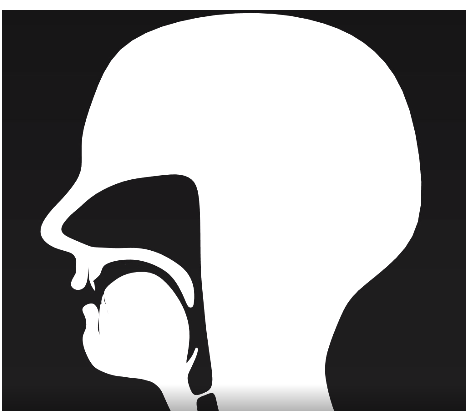 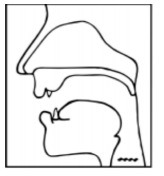 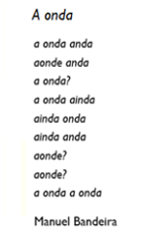 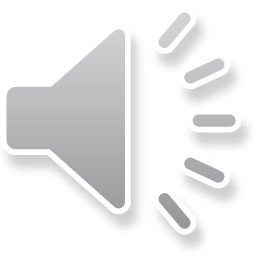 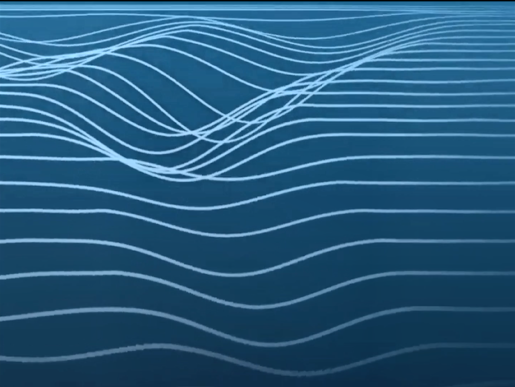 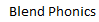 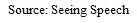 https://www.youtube.com/watch?v=_a4QmhMKW9E
As propriedades da materialidade fônica: fontes de som e as consequências acústicas e expressivas em usos poéticos do  simbolismo sonoro
Fontes de ruído
            Obstruções totais à passagem da corrente de ar e sua liberação  ->                                                                       				silêncio         +              plosão 



No meio do caminho tinha uma pedra
Tinha uma pedra no meio do caminho
Carlos Drummond de Andrade
CD- Luz da Cidade
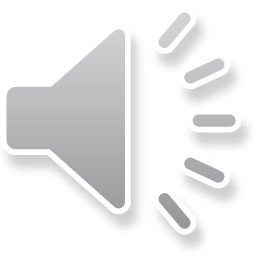 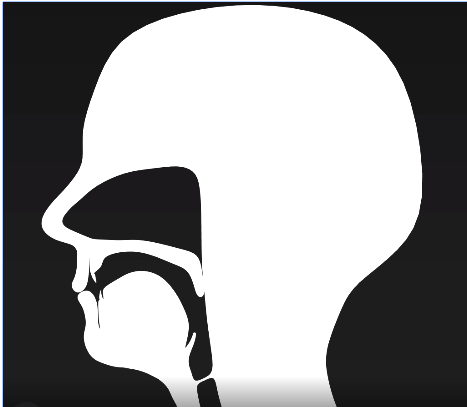 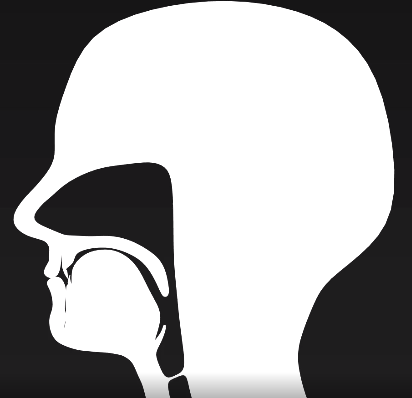 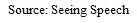 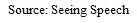 As propriedades da materialidade fônica: fontes de som e as consequências acústicas e expressivas em usos poéticos do  simbolismo sonoro
Obstruções parciais à passagem de ar -> ruído contínuo

Vozes veladas, veludosas vozes,Volúpias dos violões, vozes veladas,Vagam nos velhos vórtices velozes
Dos ventos, vivas, vãs, vulcanizadas.
Cruz e Sousa
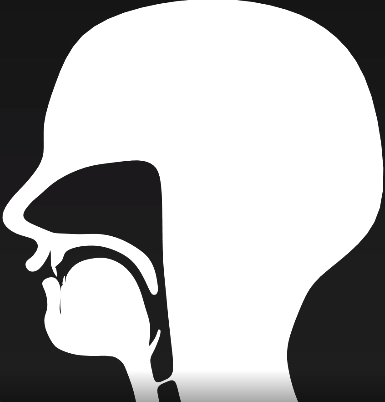 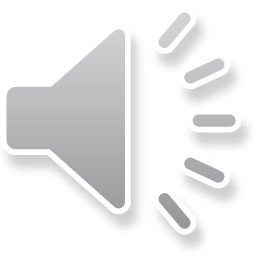 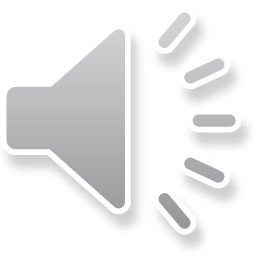 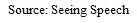 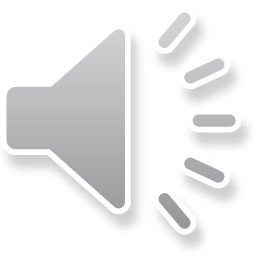 Usos expressivos de variantes róticas  e de diversidade de ajustes de qualidade de voz
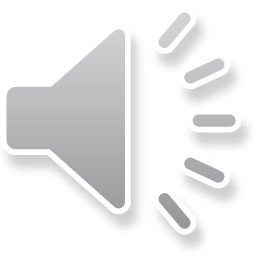 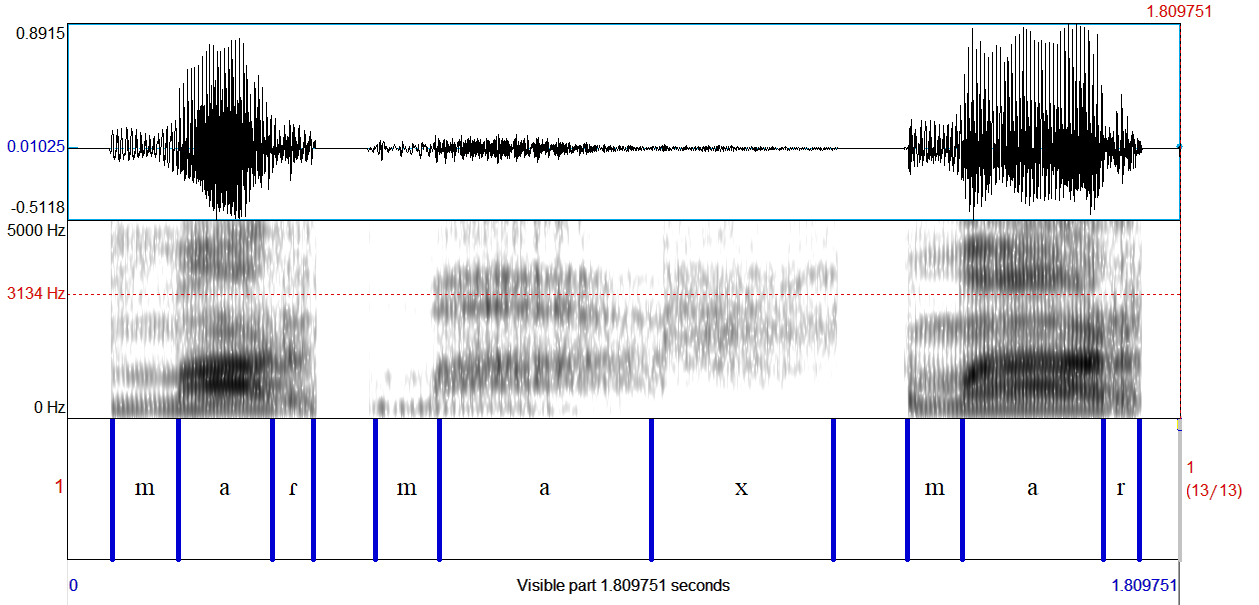 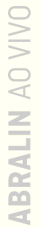 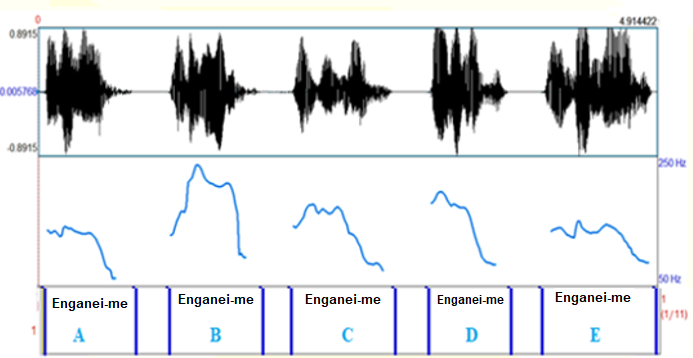 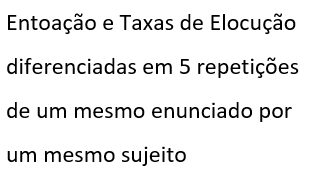 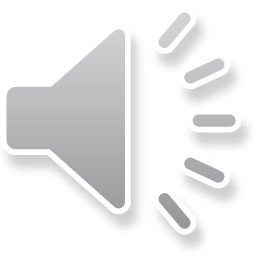 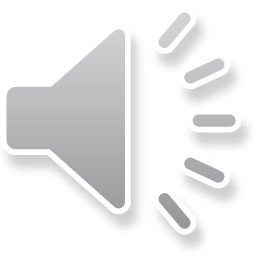 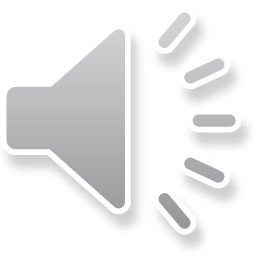 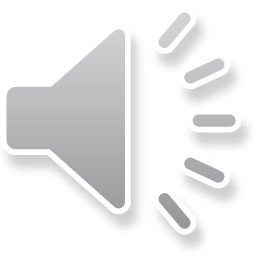 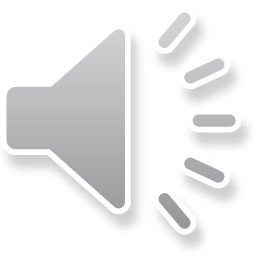 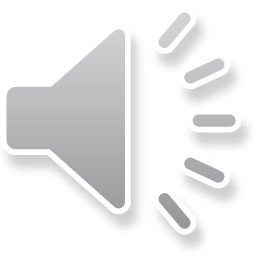 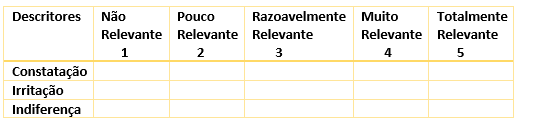 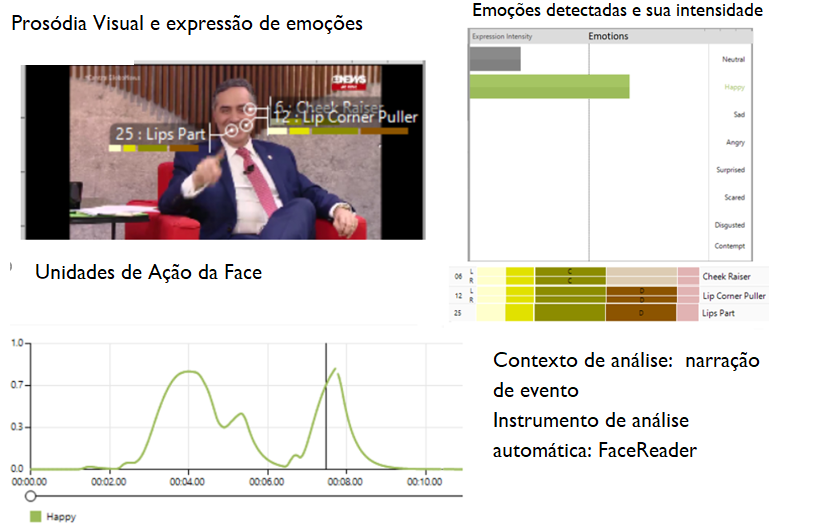 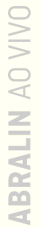 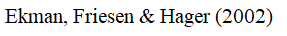 PESQUISA
Natureza

Fonética Experimental
Pesquisa fonética experimental sobre a fala expressiva
Bases Teóricas
Métodos e instrumentos de análise
Dados de produção e / ou de percepção de fala
Análise fonética estatisticamente baseada
Análise dos resultados em relação às bases teóricas
Na      da Fonética Experimental
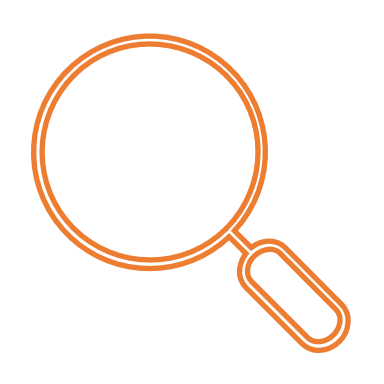 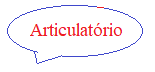 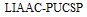 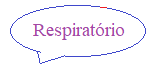 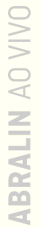 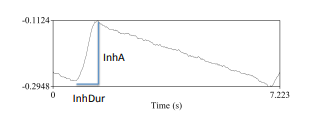 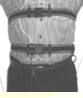 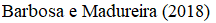 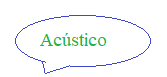 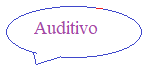 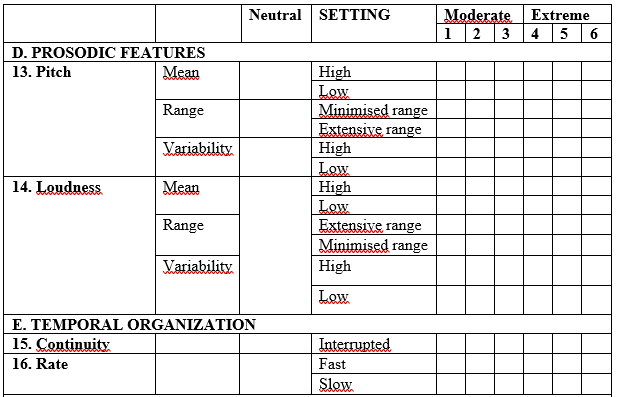 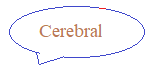 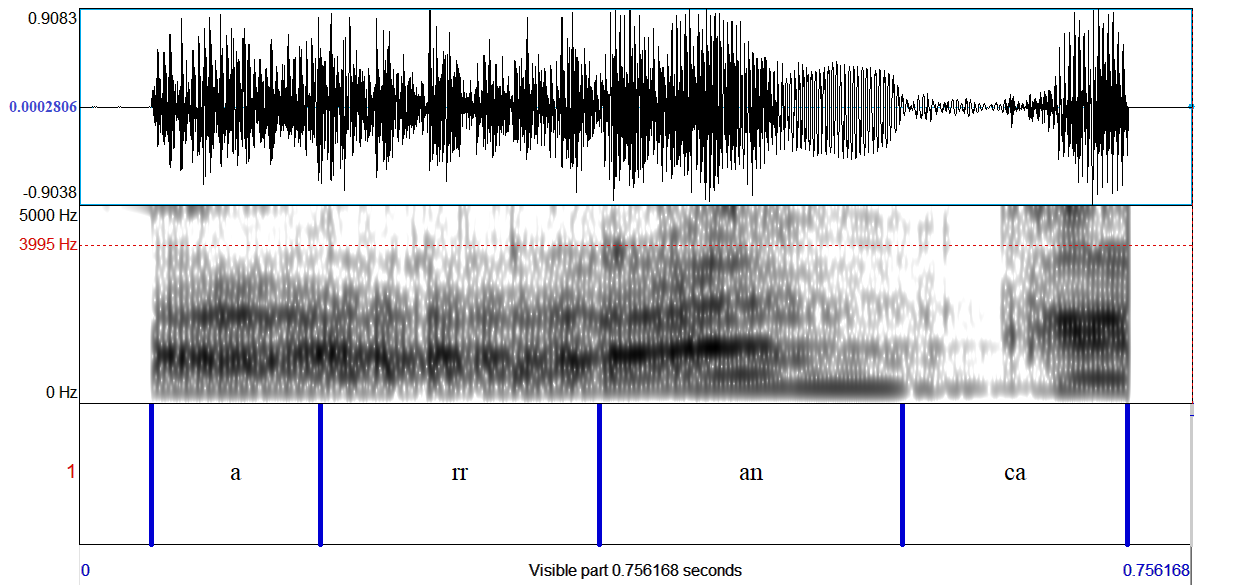 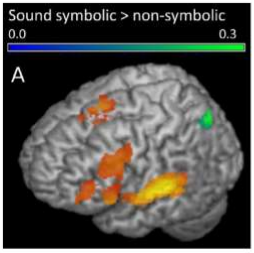 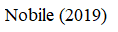 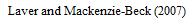 APLICAÇÕES
Pesquisa
Treinamento
Assessoria
Tecnologia
Contextos de Aplicação
Análise estilística de fala e canto
Análise da conversação
Análise do discurso oral
Análise poética
Análise de atos de fala 
Análise de estereótipos vocais
Caracterização de traços de personalidade na fala
Caracterização de condições clínicas pela fala
Estudos sociofonéticos
Análise de estados afetivos (atitudes, emoções e sentimentos) pela fala e face
Contextos de Aplicação
Promoção de eficiência na comunicação falada: interações entre pessoas
Seleção de vozes para propaganda
Seleção de vozes para de personagens de animações 
Formação de leitores, profissionais da voz (dubladores, atores, professores, cantores, porta-vozes) e da comunicação (jornalistas, repórteres) e outros profissionais em  (fonoaudiólogos, peritos criminais, advogados e políticos)
Subsídios para tecnologias de fala: síntese e reconhecimento de fala expressiva, interação homem-máquina, modelamento da prosódia expressiva para ser implementado em sistemas de comunicação homem-máquina.
Iniciação aos estudos da expressividade da fala
Formação em fonética articulatória, acústica e auditiva.
Aquisição de conhecimentos em estatística aplicada à análise de dados de fala.
Familiarização com ferramentas, instrumentos, roteiros e scripts  utilizados  em análises de natureza fonética experimental.
Recursos
Para análise acústica
PRAAT software livre para análise acústica de fala
Script ExpressionEvaluator (Barbosa, 2009)
Para análise estatística
R- Rcommander – Factor Miner
Transcrição fonética e visualização
Seeing Speech  
Para análise perceptiva
VPA (Laver and Mackenzie-Beck, 2007)
Gtrace (Queen´s University, Belfast)
Sistemas/Roteiros/Questionários de Diferencial Semântico/Escalas
Recursos
Para análise da face/emoções 
FaceReader – Noldus Technology
Affectiva 
Para análise da respiração
RespTrack  (Universidade de Estocolmo)  
Para análise articulatória
Ultrassom (Articulate Instruments) 
Para edição de imagens, vídeos e áudios
Format Factory
Para transcrição, sincronização de áudio e vídeo
Elan software (Max Planck Institute)
lbass.org
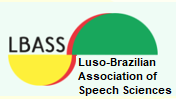 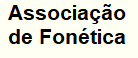 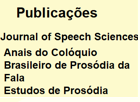 Bibliografia introdutória
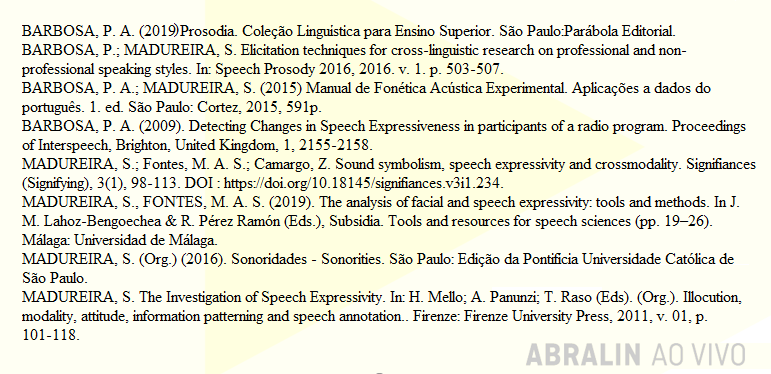 Referências
BARBOSA, P. A. (2009). Detecting Changes in Speech Expressiveness in participants of a radio program. Proceedings of Interspeech, Brighton, United Kingdom, 1, 2155-2158. 
EKMAN, P.; FRIESEN, W. V.; HAGER, J. C. (eds.) (2002). Facial Action Coding System (2nd ed.). Salt Lake City, UT: Research Nexus eBook.
GUSSENHOVEN, C. (2016). Foundations of intonation meaning: anatomical and physiological factors, in Oller, D. K.; Dale, R. and U. Griebel, U. (eds), Topics in Cognitive Science, v. 8, 2, 
GUSSENHOVEN, C. (2002). Intonation and Interpretation: Phonetics and Phonology. Proceedings of the 1st International Conference on Speech Prosody, Aix-en-Provence, 47-57.
FÓNAGY, I. (2001). Languages within Language: an Evolutive Approach. Amsterdam: John Benjamins.
JAKOBSON, R. (1978). Six Lectures on Sound and Meaning, Cambridge, MA: MIT Press.
JAKOBSON, R.; WAUGH, L. R. (1979). The Sound Shape of Language, Indiana University Press and Harvester Press.
KÖHLER, W. (1947). Gestalt Psychology, New York : Liveright.
LAVER, J.; MACKENZIE-BECK, J. (2007). Vocal Profile Analysis Scheme–VPAS [handout]. Edinburgh: Queen Margareth University College, Research Centre.
OHALA, J. J. (1997). Sound symbolism, in Proceedings of the 4th Seoul International Conference on Linguistics [SICOL] 11-15 Aug 1997, 98-103. 
NOBILI, L. (2019) Introduction: Le symbolisme phonétique à l'âge de l'oralité numérique. Une perspective sur le langage par delà 'nature' et 'culture’. Symbolisme phonétique et transmodalité, Signifiances (Signifying), 3(1),1I-XXXV.
PLATÃO (2001) Crátilo. Lisboa: Instituto Piaget.
Agradecimentos
À ABRALIN e à comunidade científica em geral
Aos colegas da mesa redonda
Aos ouvintes da mesa redonda
Aos orientandos e ex-orientandos
Ao Grupo de Pesquisa em  Estudos sobre a Fala (PUCSP-CNPQ)
Ao Grupo de Pesquisa em Análise e Modelamento Dinâmicos da Prosódia da Fala (UNICAMP-CNPq) 
À Rose Barbosa pelas contribuições à forma de apresentação
Ser foneticista é pop!!!
[seɾ fonetʃɪsistɐ ɛ pɔpɪ]

Obrigado
[obɾigadʊ]
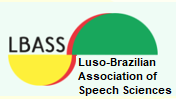